Модуль 6: Уровень канала передачи данных
Материалы для инструктора
Введение в сети v7.0 (ITN)
[Speaker Notes: Программа сетевой академии Cisco
Введение в сети v7.0 (ITN)
Модуль 6: Уровень канала передачи данных]
Модуль 6: Уровень канала передачи данных
Введение в сети v7.0 (ITN)
[Speaker Notes: Программа сетевой академии Cisco
Введение в сети v7.0 (ITN)
Модуль 6: Уровень канала передачи данных]
Цели модуля
Название модуля: Уровень канала передачи данных

Цель модуля : объяснить, как управление доступом к среде на канальном уровне поддерживает связь по сетям .
[Speaker Notes: 6.0 - Уровень канала передачи данных - Введение
6.0.2 — Чему я научусь в этом модуле?]
6.1 Назначение уровня канала передачи данных
[Speaker Notes: 6 - Уровень канала передачи данных
6.1 - Назначение уровня канала передачи данных]
Цель уровня канала передачи данных Уровень канала передачи данных
Уровень канала передачи данных отвечает за связь между сетевыми интерфейсными картами конечных устройств.
Он позволяет протоколам верхнего уровня получать доступ к среде физического уровня и инкапсулирует пакеты уровня 3 (IPv4 и IPv6) в кадры уровня 2.
Он также выполняет обнаружение ошибок и отклоняет поврежденные кадры.
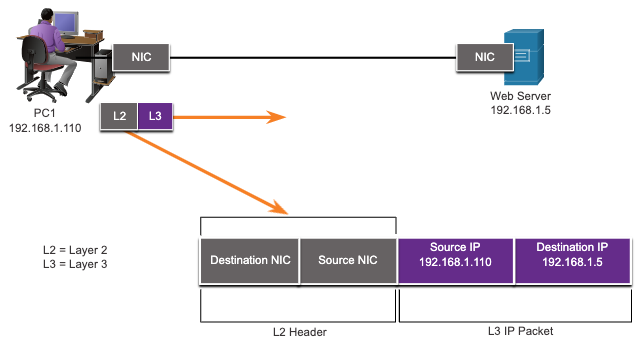 [Speaker Notes: 6 – Уровень канала передачи данных
6.1 – Назначение уровня канала передачи данных
6.1.1 – Уровень канала передачи данных]
Назначение уровня канала передачи данных Подуровни канала передачи данных IEEE 802 LAN/MAN
Стандарты IEEE 802 LAN/MAN зависят от типа сети (Ethernet, WLAN, WPAN и т. д.).

Уровень канала передачи данных состоит из двух подуровней: управления логическим каналом (LLC) и управления доступом к среде (MAC).
Подуровень LLC обеспечивает связь между сетевым программным обеспечением на верхних уровнях и аппаратным обеспечением устройства на нижних уровнях.
Подуровень MAC отвечает за инкапсуляцию данных и управление доступом к среде.
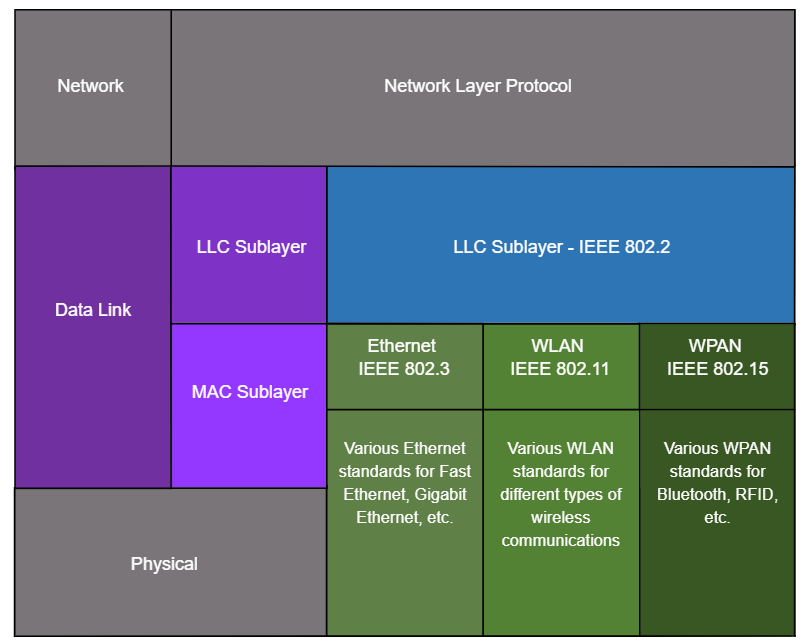 [Speaker Notes: 6 – Уровень канала передачи данных
6.1 – Назначение уровня канала передачи данных
6.1.2 – Подуровни канала передачи данных IEEE 802 LAN/MAN]
Цель канального уровня: предоставление доступа к мультимедиа
Пакеты, которыми обмениваются узлы, могут проходить через многочисленные уровни передачи данных и переходы между носителями.

На каждом этапе маршрута маршрутизатор выполняет четыре основные функции уровня 2:
Принимает кадр из сетевой среды.
Деинкапсулирует кадр, чтобы открыть инкапсулированный пакет.
Повторно инкапсулирует пакет в новый кадр.
Пересылает новый кадр на носитель следующего сегмента сети.
[Speaker Notes: 6 – Уровень канала передачи данных
6.1 – Назначение уровня канала передачи данных
6.1.3 – Предоставление доступа к медиа]
Цель уровня канала передачи данных Стандарты уровня канала передачи данных
Протоколы канального уровня определяются инженерными организациями:
Институт инженеров электротехники и электроники (IEEE).
Международный союз электросвязи (МСЭ).
Международная организация по стандартизации (ИСО).
Американский национальный институт стандартов (ANSI).
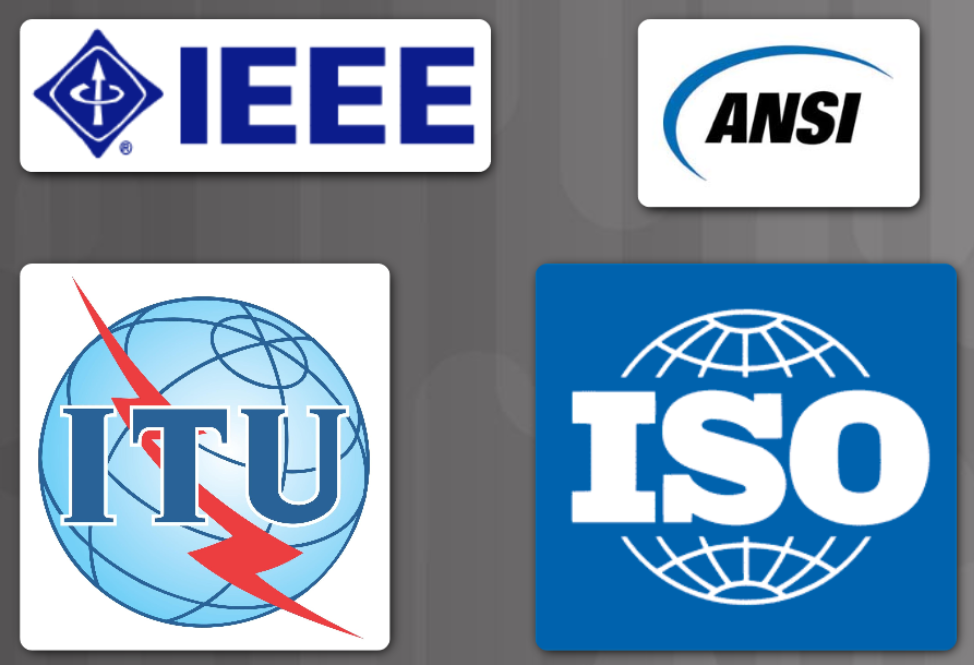 [Speaker Notes: 6 – Уровень канала передачи данных
6.1 – Назначение уровня канала передачи данных
6.1.4 – Стандарты уровня канала передачи данных
6.1.5 – Проверьте свое понимание – Назначение уровня канала передачи данных]
6.2 Топологии
[Speaker Notes: 6 - Уровень канала передачи данных
6.2 - Топологии]
Топологии Физические и логические топологии
Топология сети — это расположение и взаимосвязь сетевых устройств, а также взаимосвязей между ними.

При описании сетей используются два типа топологий:
Физическая топология — показывает физические соединения и то, как устройства взаимосвязаны.
Логическая топология — определяет виртуальные соединения между устройствами с использованием интерфейсов устройств и схем IP-адресации.
[Speaker Notes: 6 – Уровень канала передачи данных
6.2 – Топологии
6.2.1 – Физические и логические топологии]
Топологии WAN Топологии
Существует три распространённых физических топологии WAN:
Точка-точка – самая простая и распространенная топология WAN. Состоит из постоянного соединения между двумя конечными точками.
Звездообразная топология — подобна топологии «звезда», где центральный узел соединяет узлы филиалов посредством соединений «точка-точка».
Mesh — обеспечивает высокую доступность, но требует, чтобы каждая конечная система была подключена к каждой другой конечной системе.
[Speaker Notes: 6 – Уровень канала передачи данных
6.2 – Топологии
6.2.2 – Топологии WAN]
Топологии Топология WAN «точка-точка»
Физические топологии «точка-точка» напрямую соединяют два узла.
Узлы не могут совместно использовать среду с другими хостами.
Поскольку все кадры в среде передачи данных могут передаваться только к двум узлам или от них, протоколы WAN «точка-точка» могут быть очень простыми.
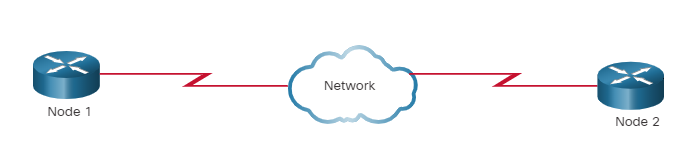 [Speaker Notes: 6 – Уровень канала передачи данных
6.2 – Топологии
6.2.3– Топология WAN «точка-точка»]
Топологии LAN-топологии
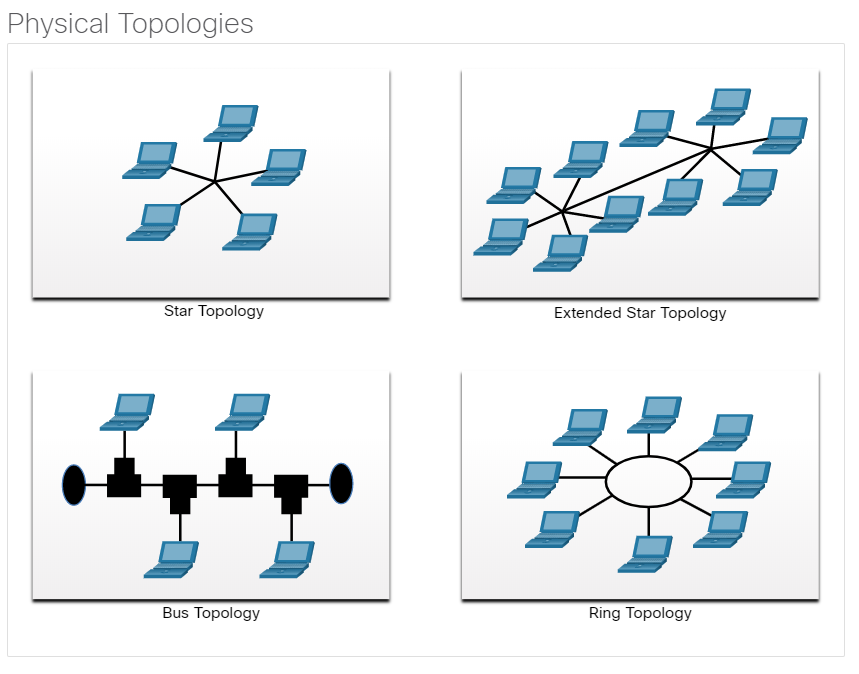 Конечные устройства в локальных сетях обычно соединяются с помощью топологии «звезда» или «расширенная звезда». Топологии «звезда» и «расширенная звезда» просты в установке, очень масштабируемы и просты в устранении неполадок.

Ранние технологии Ethernet и устаревшие технологии Token Ring предоставляют две дополнительные топологии:
Шина – все конечные системы соединены вместе и имеют оконечные устройства на каждом конце.
Кольцо — каждая конечная система соединена со своими соседями, образуя кольцо.
[Speaker Notes: 6 – Уровень канала передачи данных
6.2 – Топологии
6.2.4 – Топологии локальной сети]
Топологии Полудуплексная и полнодуплексная связь
Полудуплексная связь
Позволяет только одному устройству одновременно отправлять или получать данные на общем носителе.
Используется в беспроводных локальных сетях и традиционных топологиях шин с концентраторами Ethernet.

Полнодуплексная связь
Позволяет обоим устройствам одновременно передавать и принимать данные на общей среде.
Коммутаторы Ethernet работают в полнодуплексном режиме.
[Speaker Notes: 6 – Уровень канала передачи данных
6.2 – Топологии
6.2.5 – Полудуплексная и полнодуплексная связь]
Топологии Методы контроля доступа
Конкурентный доступ
Все узлы, работающие в полудуплексном режиме, конкурируют за использование среды. Примеры:
Множественный доступ с контролем несущей и обнаружением коллизий (CSMA/CD), используемый в устаревшей шинной топологии Ethernet.
Множественный доступ с контролем несущей и предотвращением коллизий (CSMA/CA), используемый в беспроводных локальных сетях.

Контролируемый доступ
Детерминированный доступ, при котором каждый узел имеет свое собственное время на носителе.
Используется в устаревших сетях, таких как Token Ring и ARCNET.
[Speaker Notes: 6 – Уровень канала передачи данных
6.2 – Топологии
6.2.6 – Методы контроля доступа]
Топологии Конкурентный доступ – CSMA/CD
CSMA/CD
Используется в устаревших локальных сетях Ethernet.
Работает в полудуплексном режиме, когда только одно устройство одновременно отправляет или получает данные.
Использует процесс обнаружения столкновений для управления тем, когда устройство может отправлять данные и что происходит, если несколько устройств отправляют данные одновременно.

Процесс обнаружения столкновений CSMA/CD :
Одновременная передача данных устройствами приведет к конфликту сигналов в общей среде.
Устройства фиксируют столкновение.
Устройства ждут случайный период времени и повторно передают данные.
[Speaker Notes: 6 – Уровень канала передачи данных
6.2 – Топологии
6.2.7 – Конкурентный доступ – CSMA/CD]
Топологии Конкурентный доступ – CSMA/CA
CSMA/CA
Используется в беспроводных локальных сетях IEEE 802.11.
Работает в полудуплексном режиме, когда только одно устройство одновременно отправляет или получает данные.
Использует процесс предотвращения столкновений для управления тем, когда устройство может отправлять данные и что произойдет, если несколько устройств отправляют данные одновременно.

Процесс предотвращения столкновений CSMA/CA :
При передаче устройства также учитывают продолжительность времени, необходимую для передачи.
Другие устройства на общем носителе получают информацию о продолжительности времени и знают, как долго носитель будет недоступен.
[Speaker Notes: 6 – Уровень канала передачи данных
6.2 – Топологии
6.2.8 – Конкурентный доступ – CSMA/CA
6.2.9 – Проверьте свое понимание – Топологии]
6.3 Кадр канала передачи данных
[Speaker Notes: 6 - Уровень канала передачи данных
6.3 - Кадр канала передачи данных]
Кадр канала передачи данных Кадр
Данные инкапсулируются на уровне канала передачи данных с помощью заголовка и концевика, образуя кадр.
Кадр канала передачи данных состоит из трех частей:
Заголовок
Данные
Трейлер
Поля заголовка и концевика различаются в зависимости от протокола канального уровня.

Объем управляющей информации, передаваемой в кадре, зависит от информации управления доступом и логической топологии.
[Speaker Notes: 6 – Уровень канала передачи данных
6.3 – Кадр канала передачи данных
6.3.1 – Рамка]
Поля кадра кадра канала передачи данных
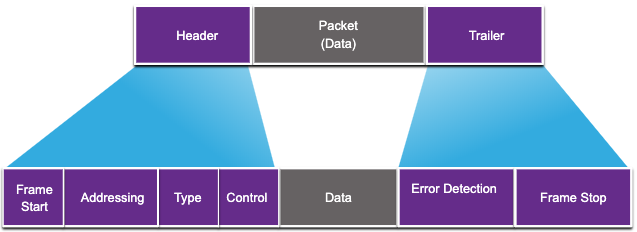 [Speaker Notes: 6 – Уровень канала передачи данных
6.3 – Кадр канала передачи данных
6.3.2 – Поля кадра]
Адреса кадра канала передачи данных уровня 2
Также называется физическим адресом.
Содержится в заголовке кадра.
Используется только для локальной доставки кадра по ссылке.
Обновляется каждым устройством, пересылающим кадр.
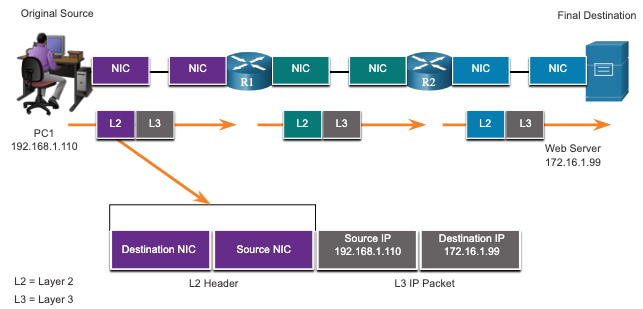 [Speaker Notes: 6 – Уровень канала передачи данных
6.3 – Кадр канала передачи данных
6.3.3 – Адрес уровня 2]
канала передачи данных LAN и WAN
Логическая топология и физическая среда определяют используемый протокол канала передачи данных:
Ethernet
Беспроводная связь 802.11
Точка-точка (PPP)
Высокоуровневое управление каналом передачи данных (HDLC)
Frame-Relay

Каждый протокол осуществляет управление доступом к среде для определенных логических топологий.
[Speaker Notes: 6 – Уровень канала передачи данных
6.3 – Кадр канала передачи данных
6.3.4 – Кадры LAN и WAN
6.3.5 – Проверьте свое понимание – Кадр канала передачи данных]
6.4 Практика и тесты по модулю
[Speaker Notes: 6- Уровень канала передачи данных
6.4 - Практика и тест по модулю]
Практика и тест по модулю Что я узнал в этом модуле?
Канальный уровень модели OSI (уровень 2) подготавливает сетевые данные для физической сети.
Уровень канала передачи данных отвечает за связь между сетевыми картами.
Уровень канала передачи данных IEEE 802 LAN/MAN состоит из следующих двух подуровней: LLC и MAC.
В сетях LAN и WAN используются два типа топологий: физическая и логическая.
Три распространенных типа физических топологий WAN: «точка-точка», «звезда» и «ячеистая».
Полудуплексная связь позволяет обмениваться данными в одном направлении за раз. Полный дуплекс позволяет отправлять и получать данные одновременно.
В сетях множественного доступа с конкуренцией все узлы работают в полудуплексном режиме.
Примерами методов доступа на основе конкуренции являются: CSMA/CD для локальных сетей Ethernet с шинной топологией и CSMA/CA для беспроводных локальных сетей.
Кадр канала передачи данных состоит из трех основных частей: заголовка, данных и концевика.
Поля кадра включают в себя: флаги индикатора начала и конца кадра, адресацию, тип, управление, данные и обнаружение ошибок.
Адреса каналов передачи данных также известны как физические адреса.
Адреса канала передачи данных используются только для локальной доставки кадров.
[Speaker Notes: 6 – Уровень канала передачи данных
6.4 – Практика и тест по модулю
6.4.1 – Чему я научился в этом модуле?
6.4.2 – Тест по модулю – Уровень канала передачи данных]
Новые термины и команды канального уровня